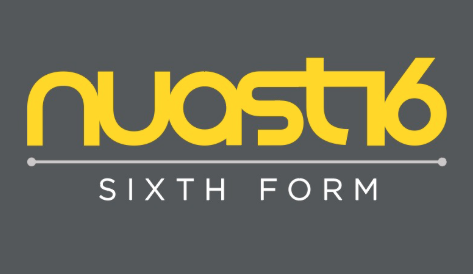 SUBJECT: Mathematics
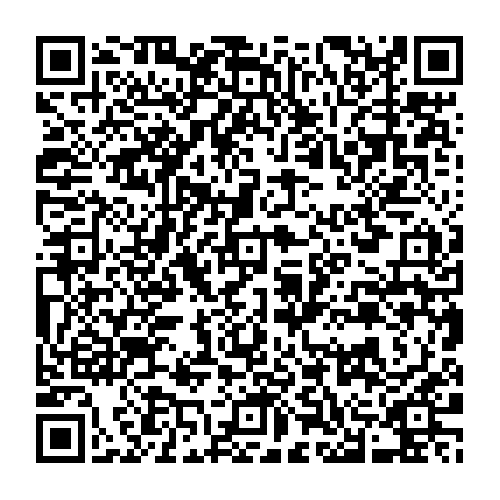 Pure Maths: Methods and techniques which underpin the study of all other areas of mathematics, such as, proof, algebra, trigonometry, calculus, and vectors.
Statistics: Statistical sampling, data analysis and representation and probability leading to the study of statistical distributions
Mechanics: The study of the physical world, modelling the motion of objects and the forces acting on them
Scan for Specification
George Green
What A-Level Mathematics is involved with the following professions?
Aerospace Engineer
Forecast Analyst
Biomedical Engineer
BEFORE YOU START
George Green (14 July 1793–31 May 1841) was a British mathematician and physicist.
He was born and lived for most of his life in Sneinton. He worked in his father’s windmill, At some point he began to study mathematics, and while almost entirely self taught he went on to graduate from Cambridge and become a faculty member.
Textbook: We provide textbooks for classwork along with access to electronic copies and revision materials
Calculator: You will need to purchase a Casio fx-991CW (essential) or a graphical calculator Casio fx-CG100 (optional). These can be purchased through school in September.
CAREERS TASK
A little bit of history…
Algebra Health Check 
These are all GCSE algebra questions that we would expect you to be able to do already. 
Check that you can:
DO THIS TASK
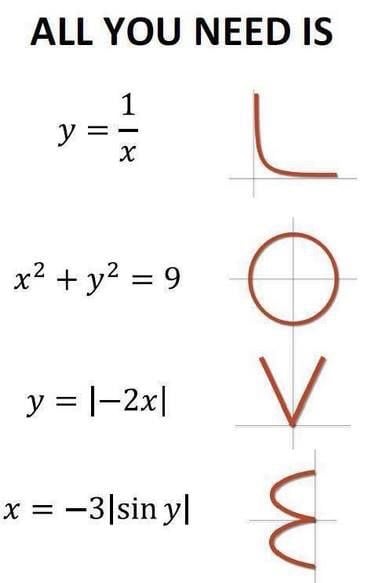 Is A-Level Maths for you?
This work will prepare you for a “diagnostic” test at the beginning of term, to see what knowledge you have after studying for your GCSE’s.
Scan the QR code to the right and work through the exercises to practise the skills that you will need. The answers to each of these exercises are also available.
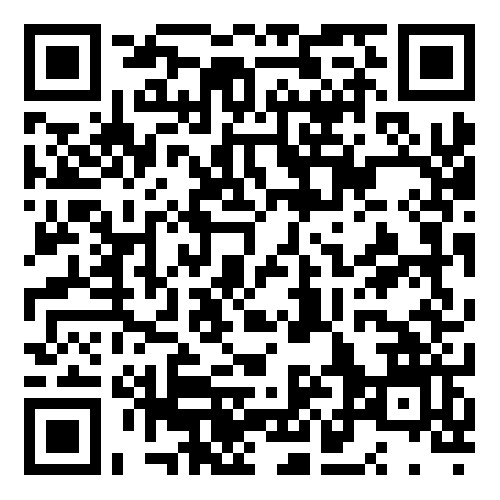 Link to summer tasks preparation page.
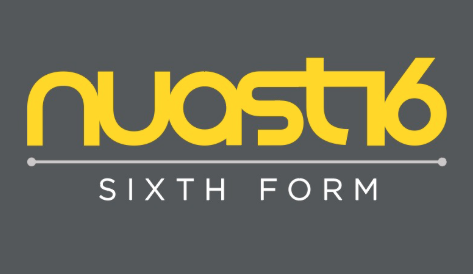 SUBJECT: Mathematics
Is A-Level Maths for you?